Case Report
Dr Malek Alhamidi    Dr Fatima Aljojo
a 26 y woman who presented to us with a history of dyspnea,
 lower back pain and fatigue for  two months.
a 26 y woman who presented to us with a history of dyspnea,
 lower back pain and fatigue for  two months.
 
No fever, no cough, no  lose weight .
a 26 y woman who presented to us with a history of dyspnea,
 lower back pain and fatigue for  two months.
 
No fever, no cough, no  lose weight .

Past medical history: The woman  is previously healthy.
a 26 y woman who presented to us with a history of dyspnea,
 lower back pain and fatigue for  two months.
 
No fever, no cough, no  lose weight .

Past medical history: The woman  is previously healthy.

Never admitted to the hospital. Not taking any medication. 

Her past surgical history is negative. 

Her family history is negative.
Physical exam:
 
She was vitally stable, no hypertension, no fever, normal saturation on room air.
Physical exam:
 
She was vitally stable, no hypertension, no fever, normal saturation on room air.
 
Able to speak full sentences.
Physical exam:
 
She was vitally stable, no hypertension, no fever, normal saturation on room air.
 
Able to speak full sentences.
 
Lung exam : decreased air entry of the right side .

Abdomen : no organomegaly .
Imaging
 
her PA chest X ray showed diffuse opacity of the right lung field and air fluid level on the left side suggesting: both right and left sided pleural effusion.
7  /9 /2019
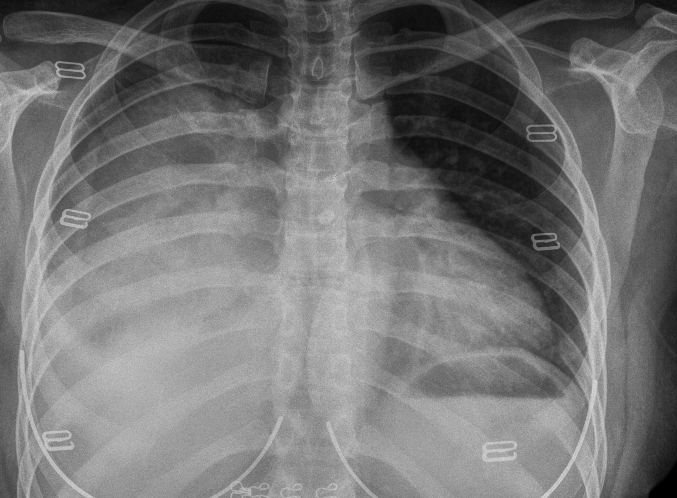 further imaging including CT scan showed:


Big mediastinal  mass , right  pleural effusion ,eight thoracic vertebrae compression .
7  /9 /2019
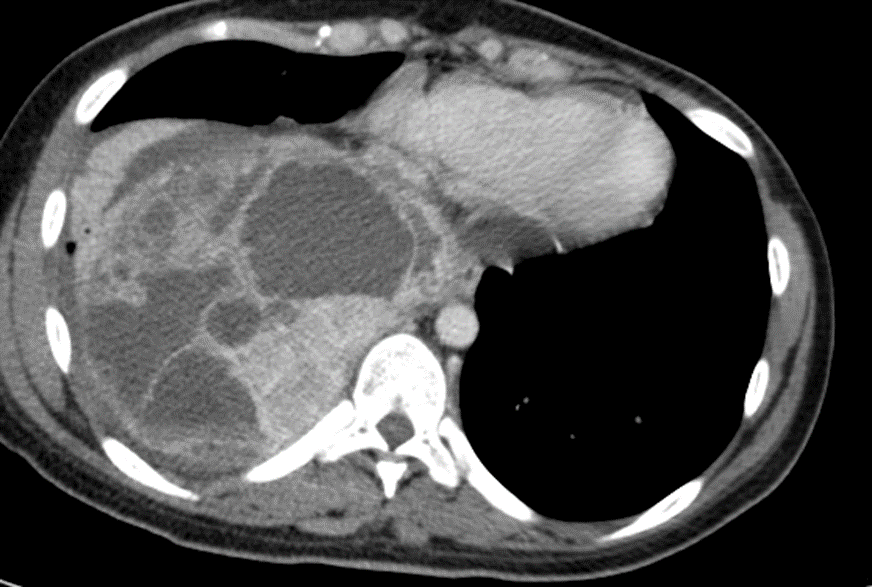 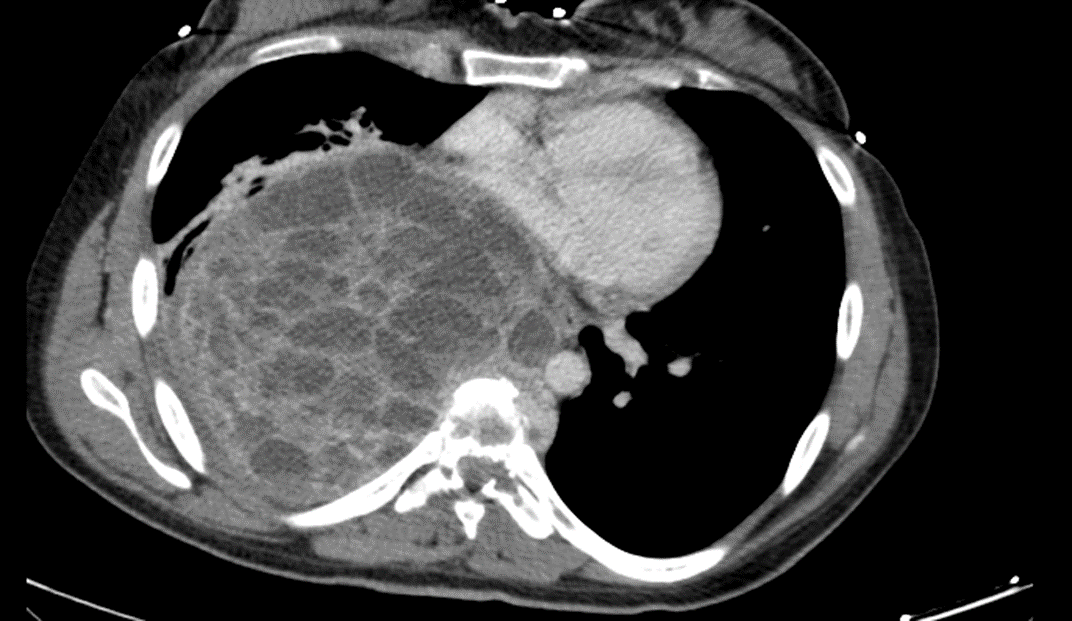 7  /9 /2019
The  differential diagnosis of an anterior mediastinal mass :
Thymoma 
Germ cell tumer 
Lymphoma 
Small cell carcinoma 
Sarcoma (rare)
The girl underwent  CT guided needle biopsy.
The girl underwent  CT guided needle biopsy.

  
Pathology report showed : Giant cell  tumer.
9/9/2019
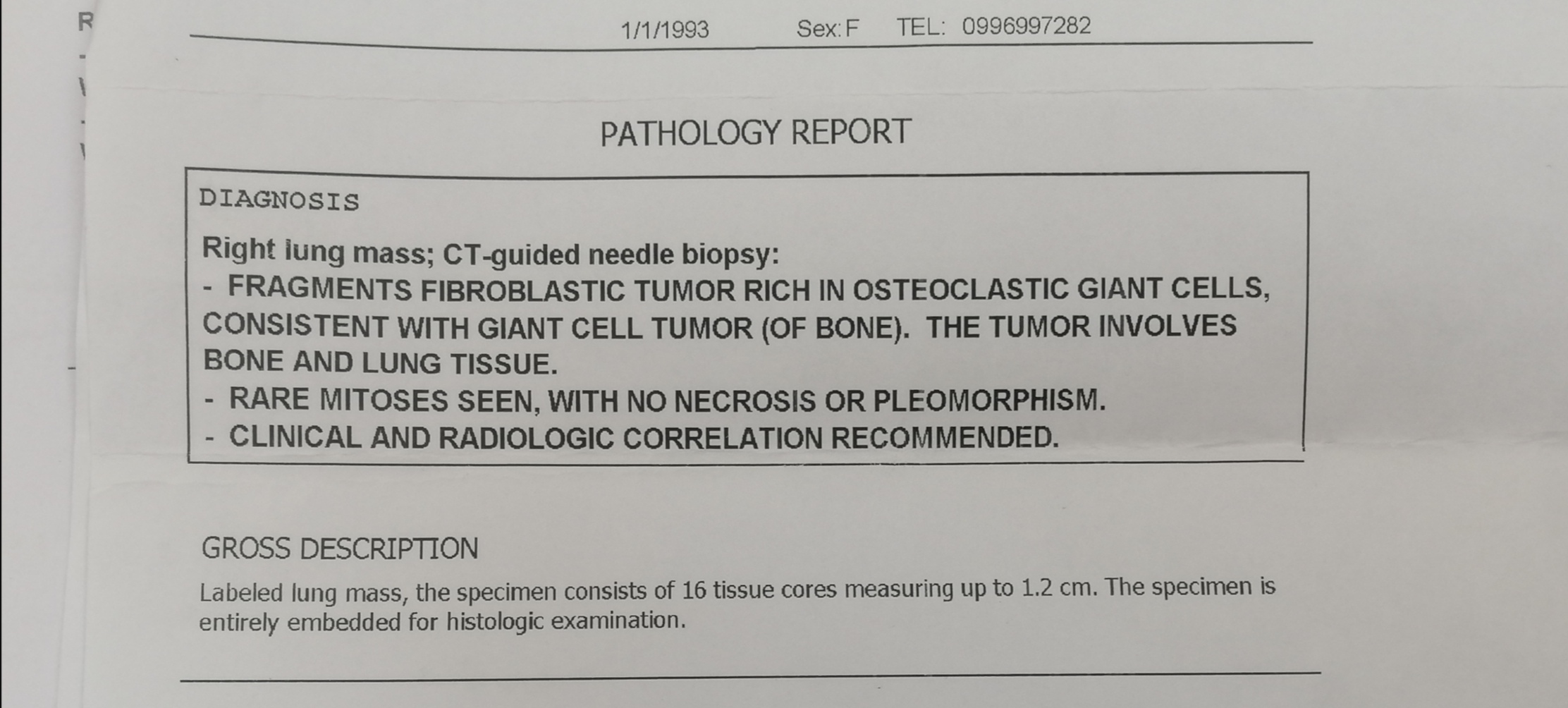 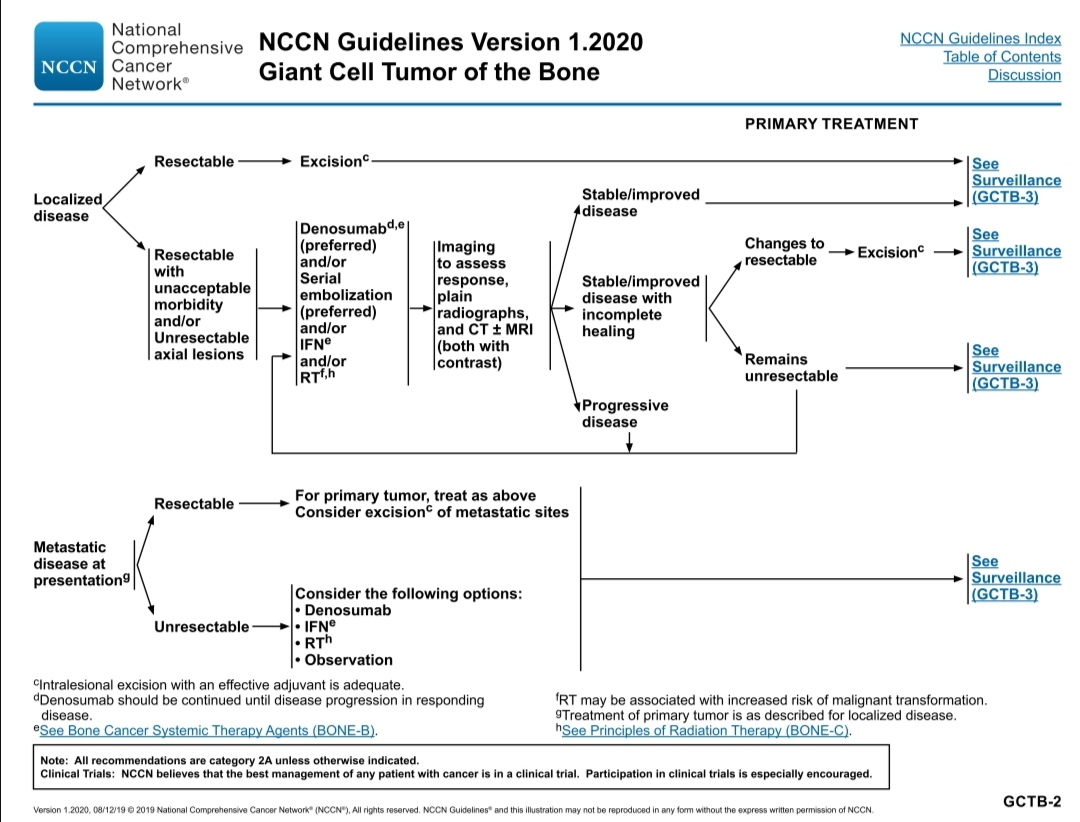 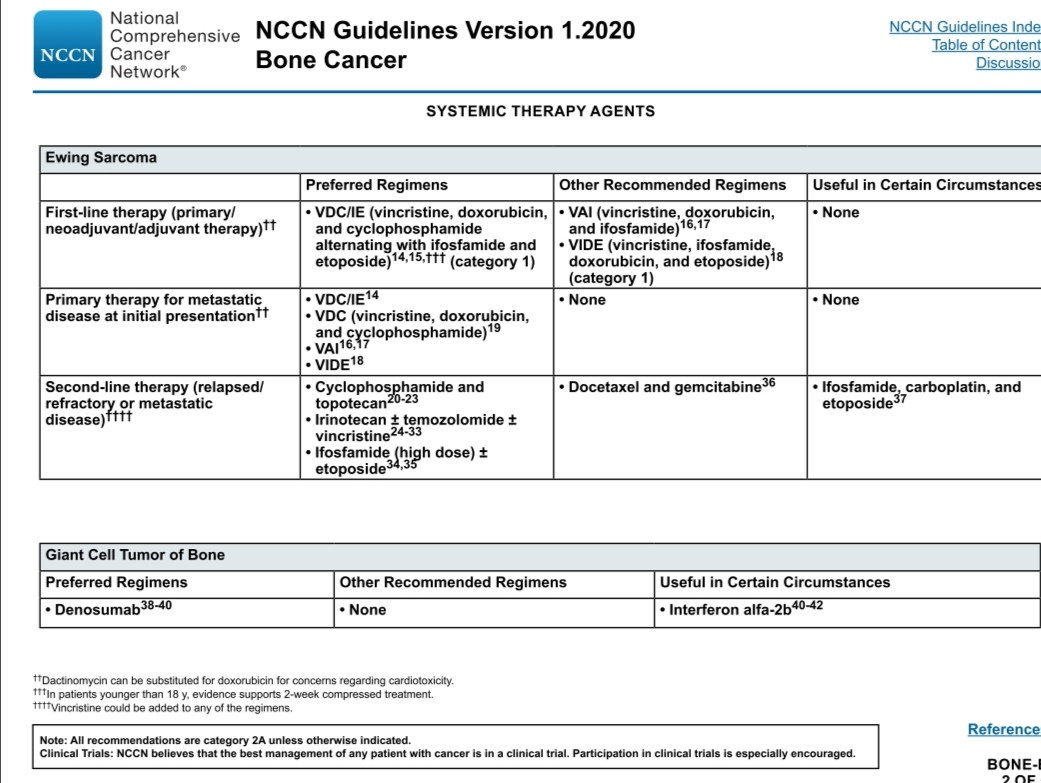 MRI thorax with contrast: 
 
Thoracic vertebral interval T 7-8: nearly complete destruction of T8 body with contrast enhancing infiltration extending to the pedicle and the adjacent spinal canal. 

A heterogeneous, contrast enhancing cystic giant mass measuring 12x12 cm.
MRI     21/10/2019
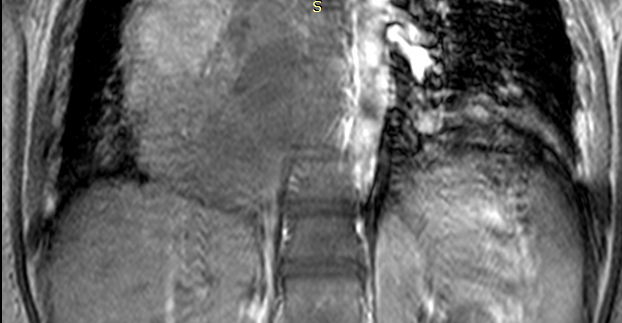 MRI      21/10/2019
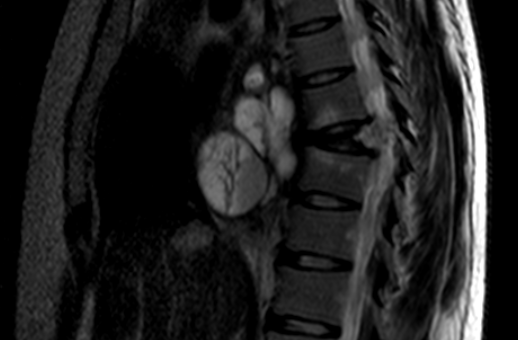 MRI     21/10/2019
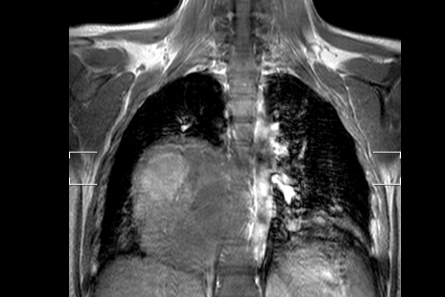 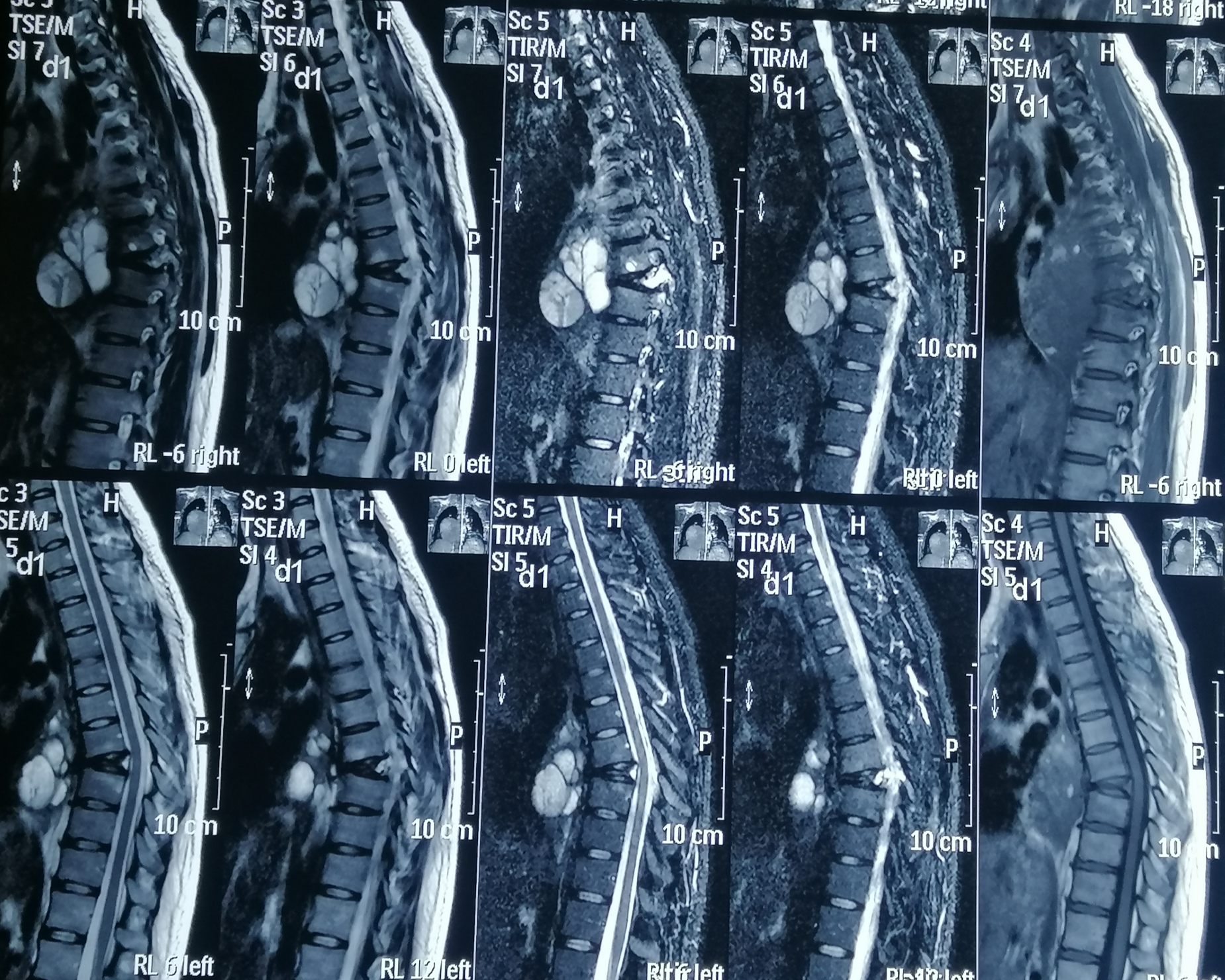 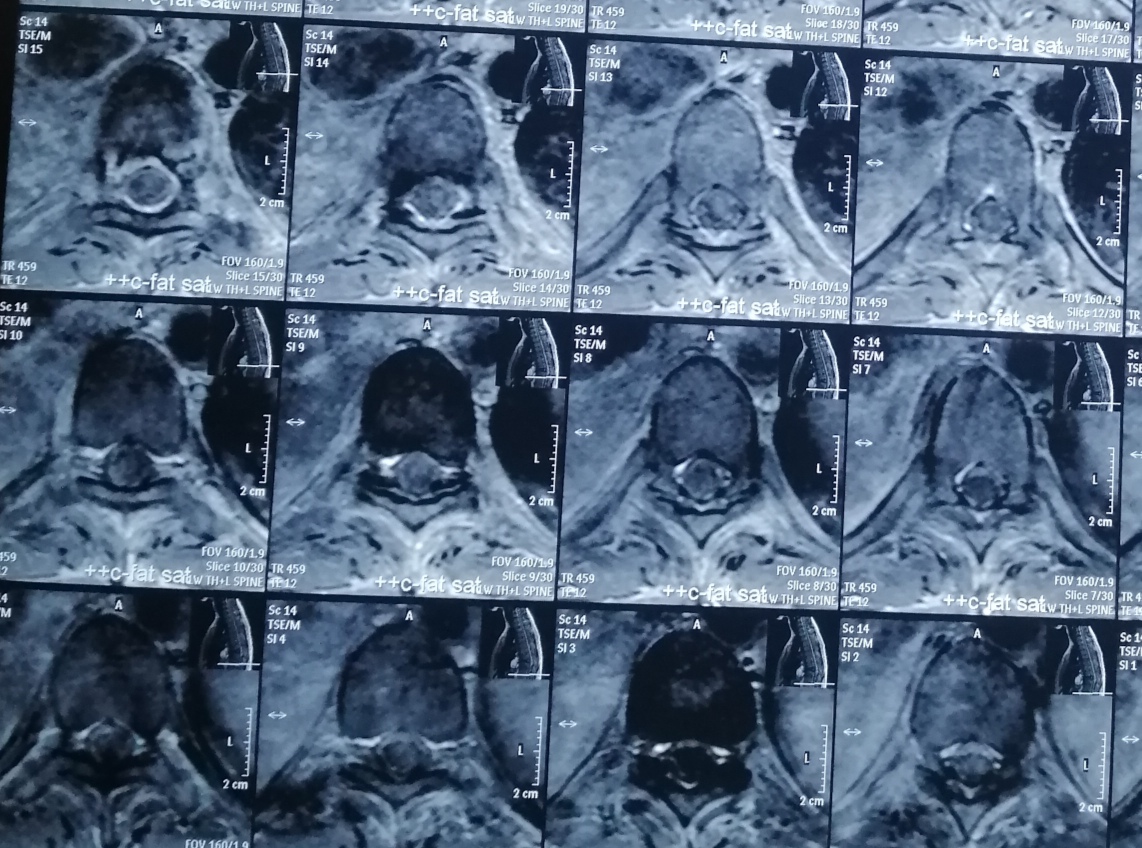 Treatment was initiated with Denazomab 120mg SC according to the protocol.
 
She received it on days 1,8,15, then after 4 weeks.
24/11/2019
24/11/2019
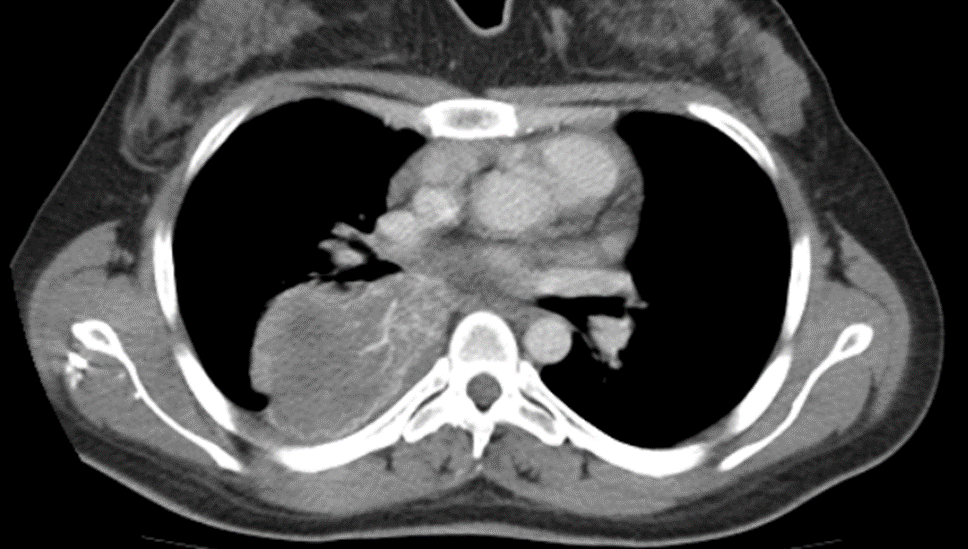 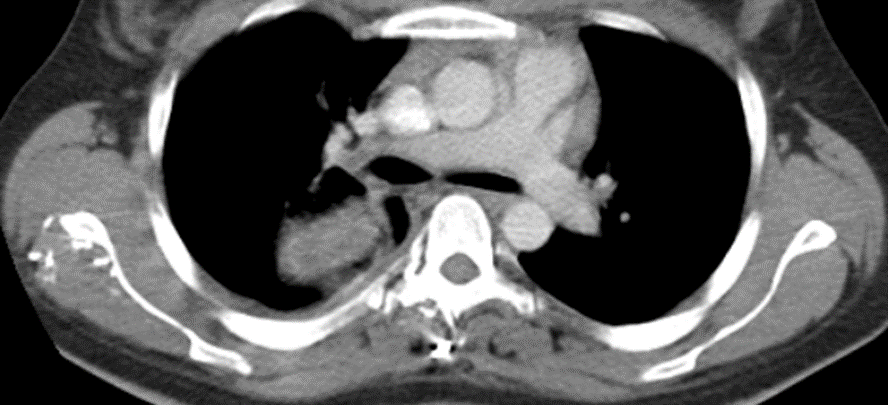 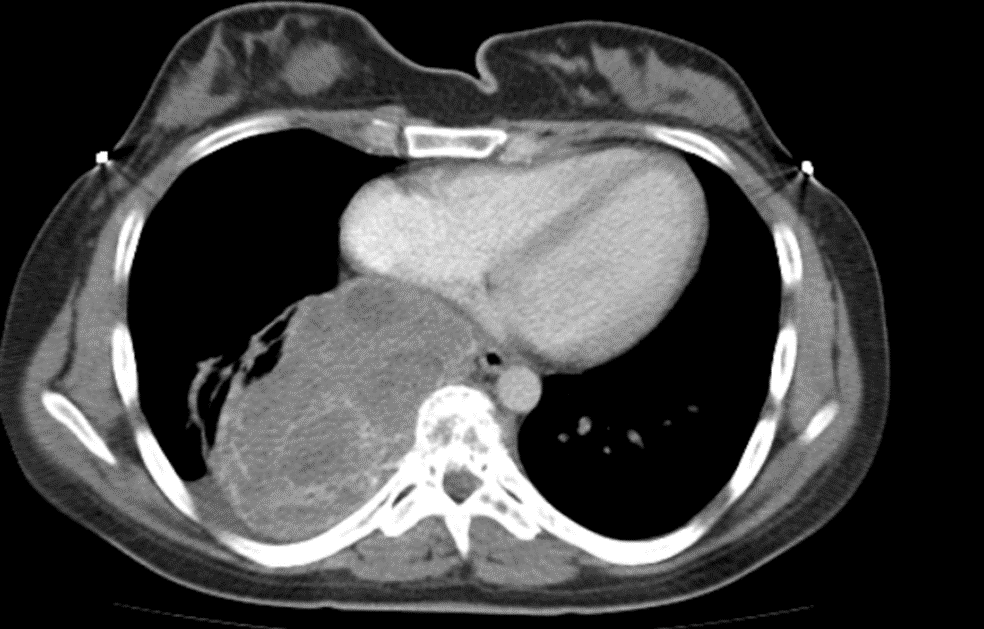 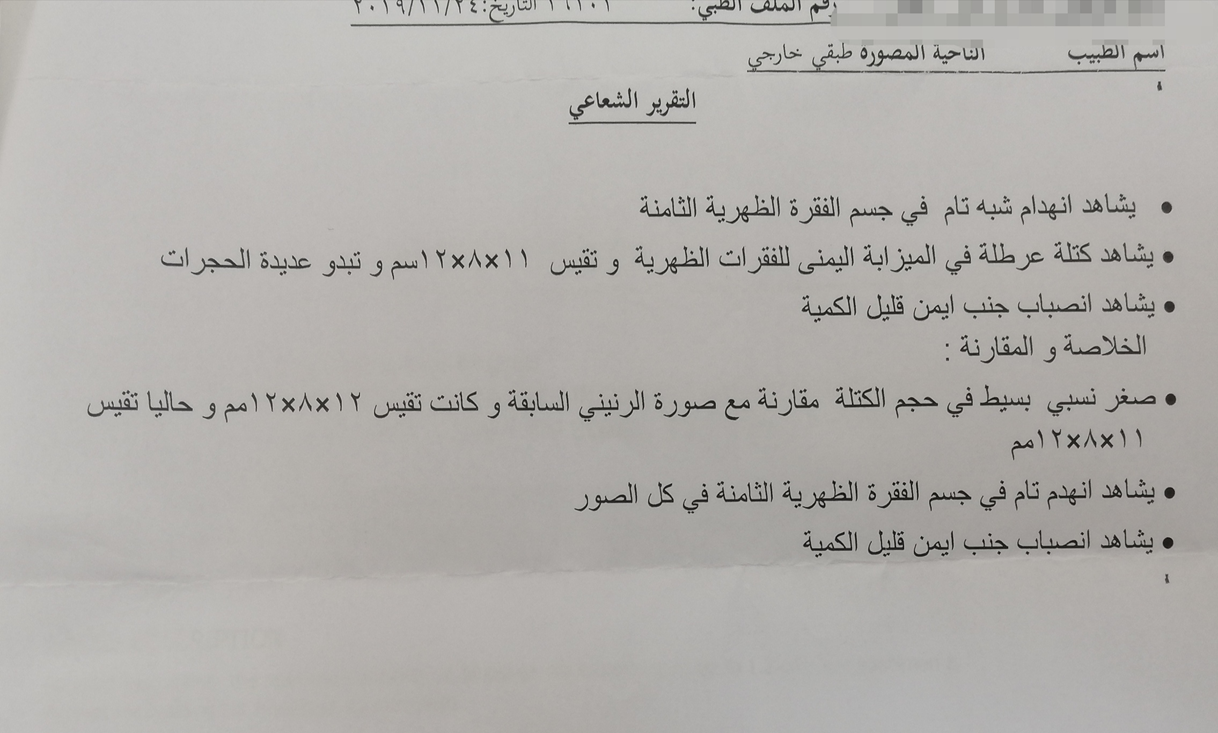 24/11/2019            7/9/2019
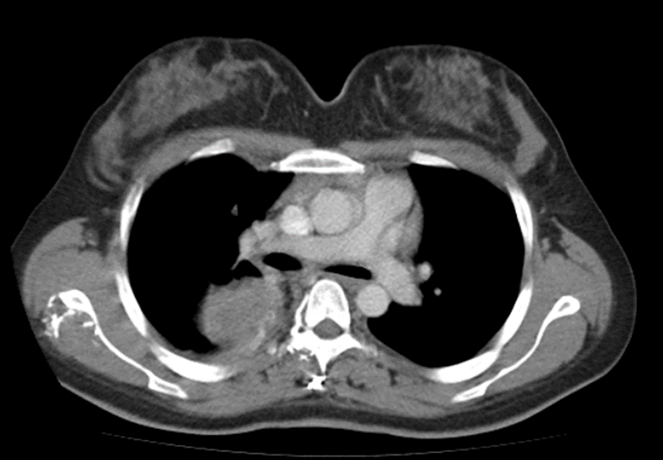 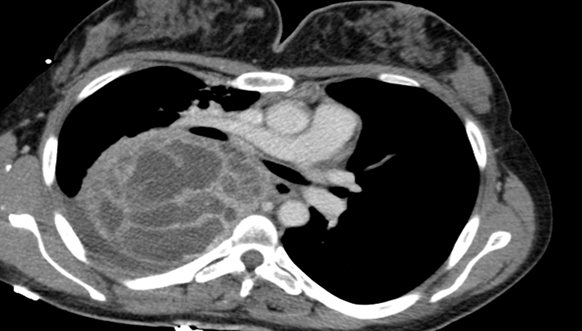 24/11/2019            7/9/2019
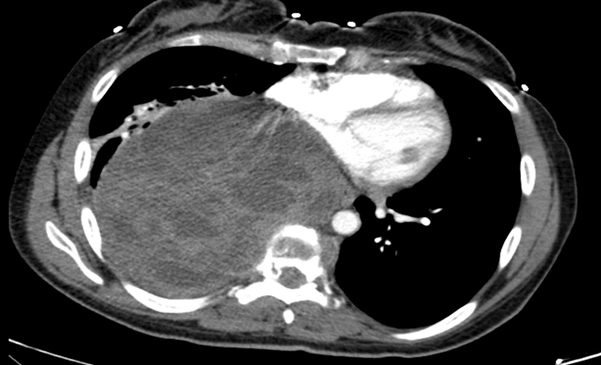 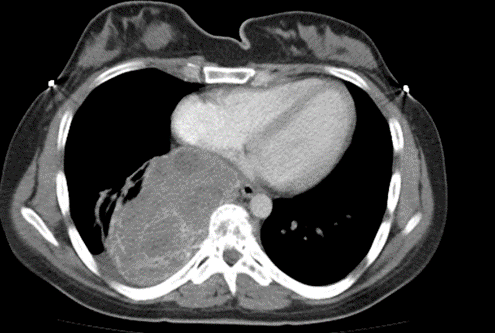 The girl underwent surgical removal of the giant mediastinal mass as well as the infiltrated vertebrae with internal fixation of the thoracic spinal vertebral column.
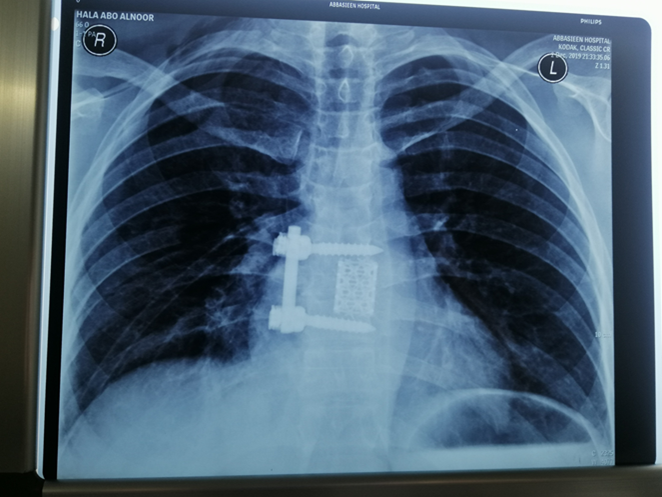 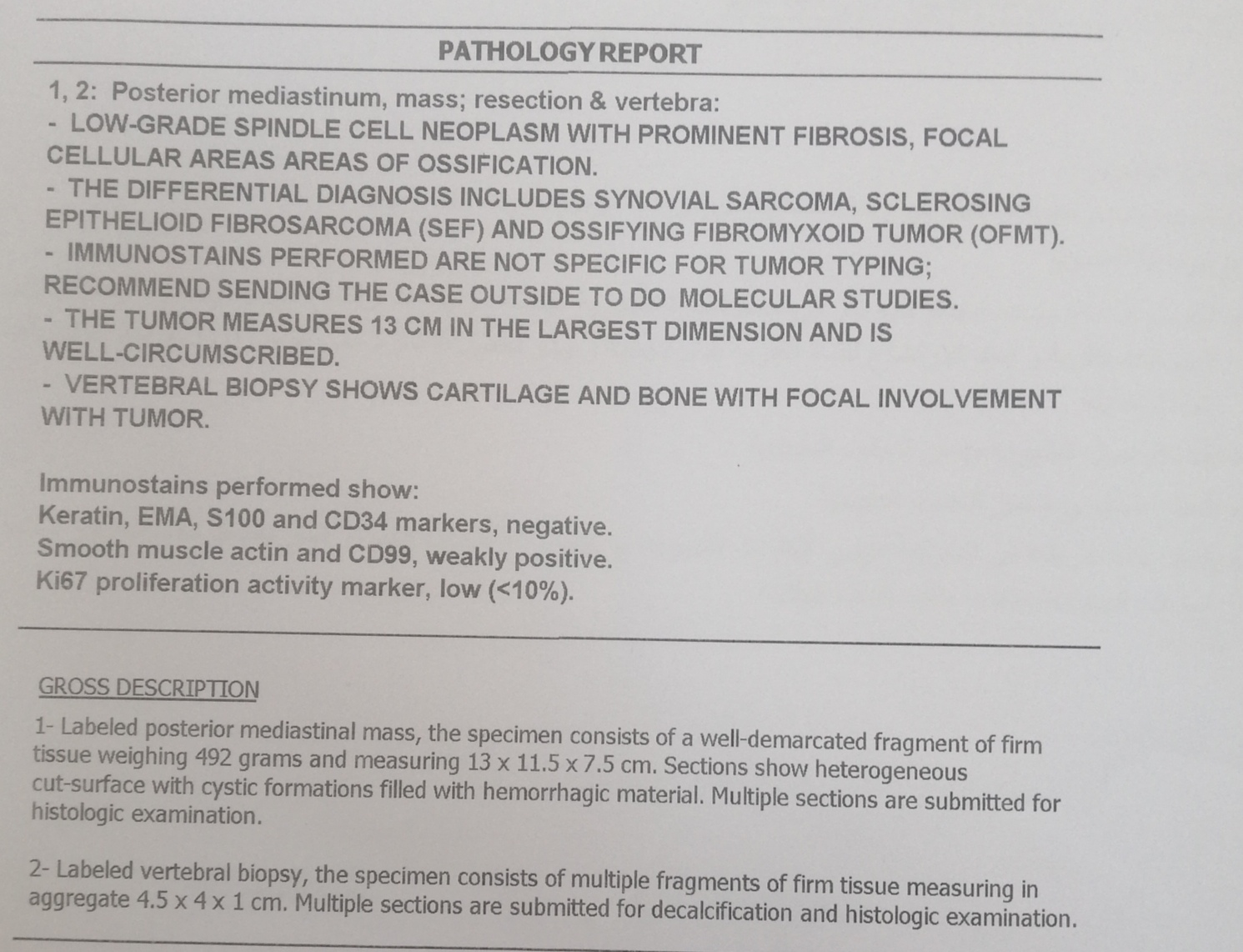 Low  grade spindle cell neoplasm with prominent fibrosis,focal cellular areas of ossification.
Immunostains  performed show:Keratin,EMA,S100 and CD34 markers negative.
Immunostains  performed show:Keratin,EMA,S100 and CD34 markers negative.       Smooth  muscle actine and  CD99,weakly positive.
Immunostains  performed show:Keratin,EMA,S100 and CD34 markers negative.       Smooth  muscle actine and  CD99,weakly positive.Ki67 proliferation activity marker low
Immunostains performed are not specific for  tumor typing ,recommended sending the case outside to do moleculare studies.
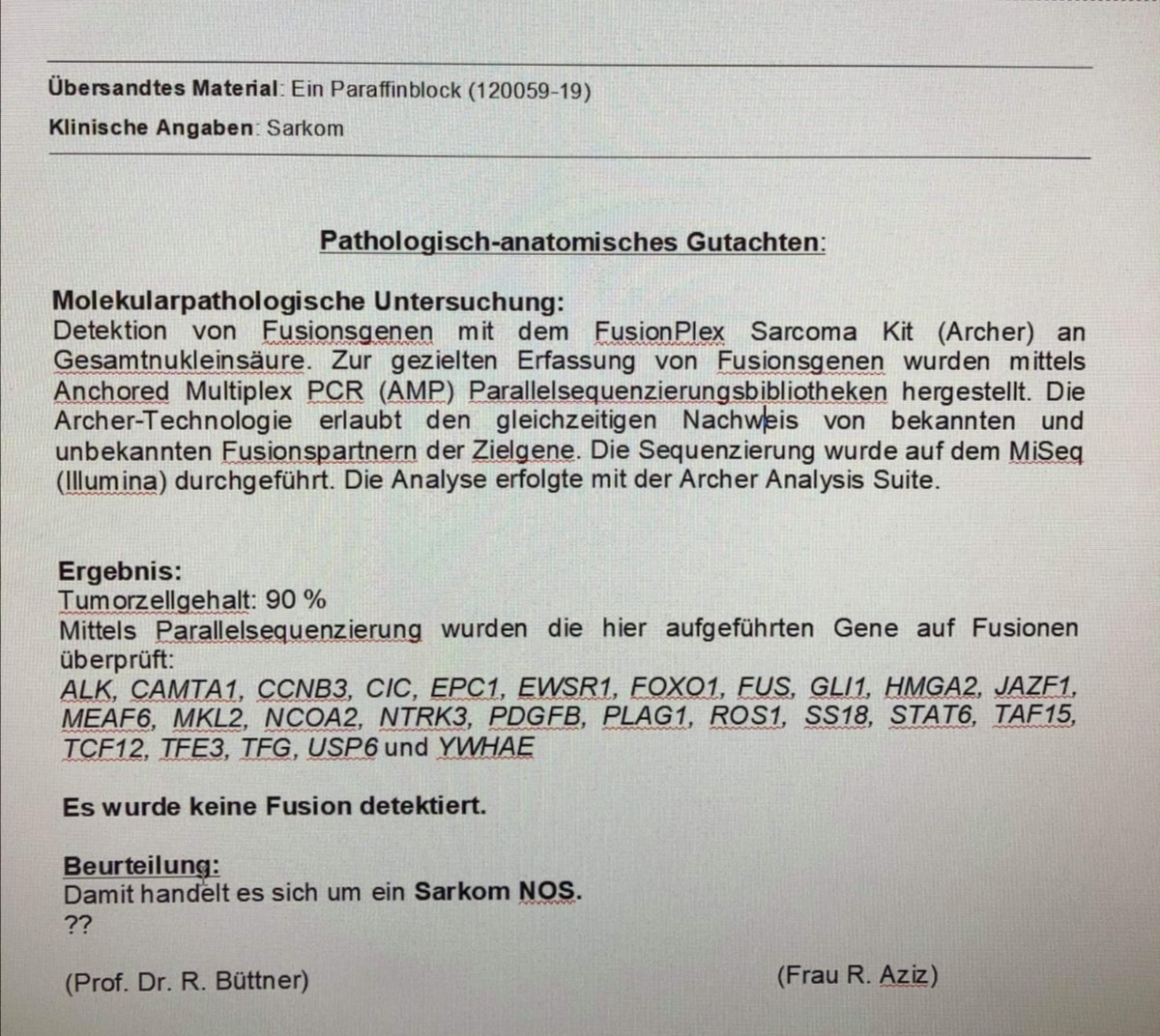 Fusion  gene , PCR , Real  sequencing
 
Sarcma  NOS
What is the next step!!
What is the next step!!What about  RT !
What is the next step!!What about  RT !Is there any adjuvant or  maintenance therapy!
Thank you for your attention.